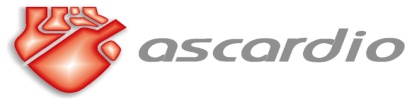 RECOMENDACIONES SOBRE TERAPIA CON SILDENAFIL
Dra. Mayrelis Peraza
Dr. Jose Flores
Dr. Freddy Sibada

Barquisimeto, abril 2016.
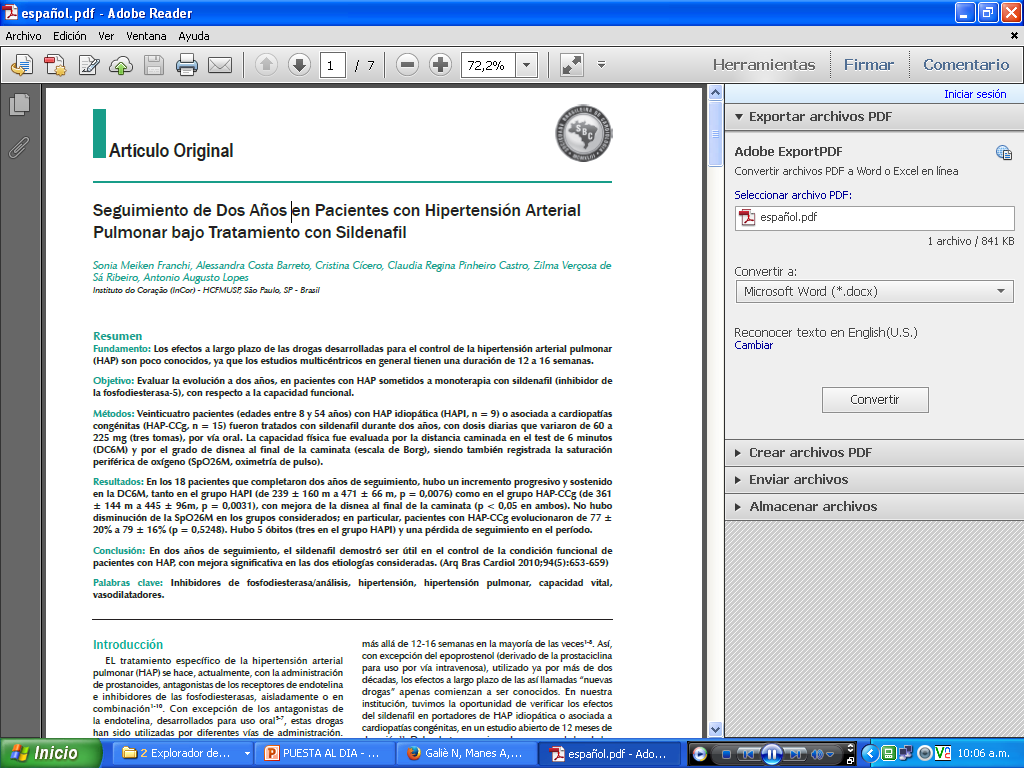 Objetivo: Evaluar la evolución a dos años, en pacientes con HAP sometidos a monoterapia con sildenafil (inhibidor de la fosfodiesterasa-5), con respecto a la capacidad funcional. 
Métodos: Veinticuatro pacientes (edades entre 8 y 54 años) con HAP idiopática (HAPI, n = 9) o asociada a cardiopatías congénitas (HAP-CCg, n = 15) fueron tratados con sildenafil durante dos años, Antes de la publicación del estudio SUPER-1, la dosis inicial administrada en adultos fue de 225 mg diarios en tres tomas (75 mg cada 8 horas). Pacientes con peso inferior a 40 kg utilizaron dosis de 2-3 mg/kg/día en tres tomas, con control de la presión arterial sistémica para que no se admitiesen reducciones superiores al 10%. Luego de la publicación del estudio SUPER-1, la dosis inicial para adultos fue de 60 mg diarios en tres tomas (20 mg cada 8 horas), ajustada a 120 o 240 mg diarios (dosis máxima) en caso de ausencia de respuesta a la dosis inicial, pero con control de la presión arterial sistémica. . 
La capacidad física fue evaluada por la distancia caminada en el test de 6 minutos (DC6M) y por el grado de disnea al final de la caminata (escala de Borg), siendo también registrada la saturación periférica de oxígeno (SpO26M, oximetría de pulso).
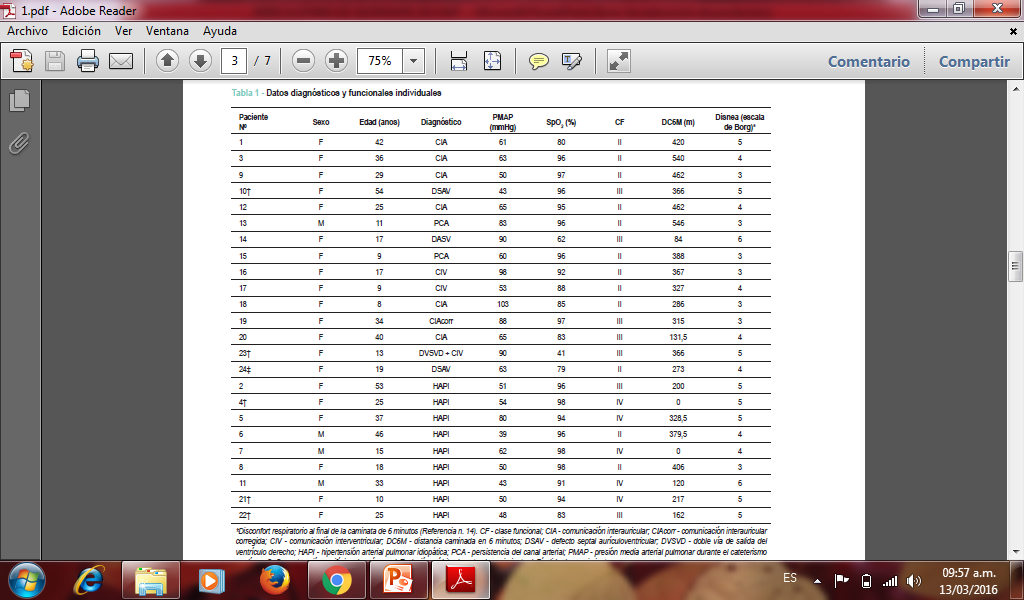 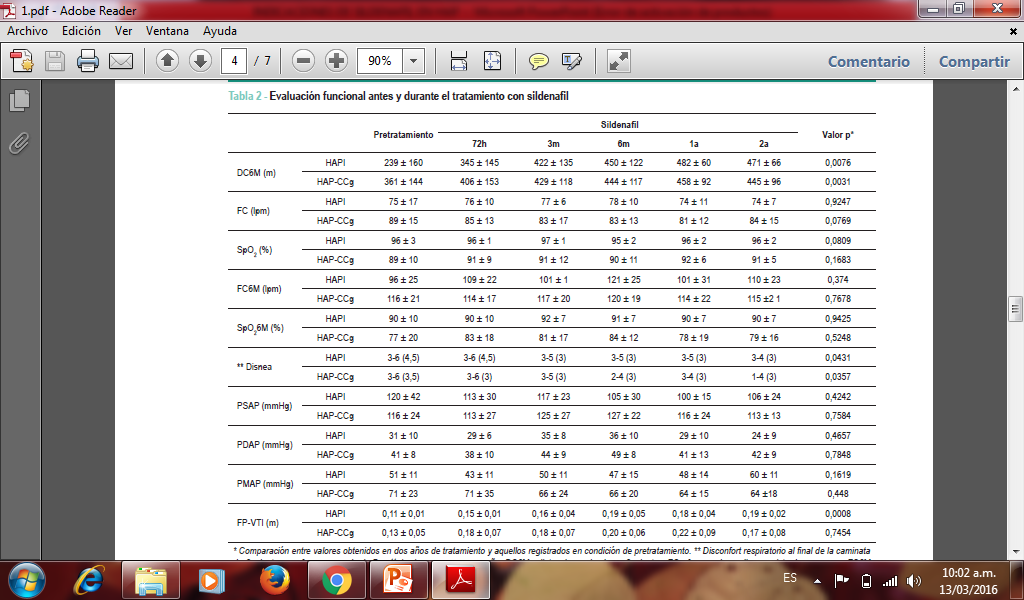 SUPERPOSICION DE VALORES
Resultados: En los 18 pacientes que completaron dos años de seguimiento, hubo un incremento progresivo y sostenido en la DC6M, tanto en el grupo HAPI (de 239 ± 160 m a 471 ± 66 m, p = 0,0076) como en el grupo HAP-CCg (de 361 ± 144 m a 445 ± 96m, p = 0,0031), con mejora de la disnea al final de la caminata (p < 0,05 en ambos). No hubo disminución de la SpO26M en los grupos considerados; en particular, pacientes con HAP-CCg evolucionaron de 77 ± 20% a 79 ± 16% (p = 0,5248). Hubo 5 óbitos (tres en el grupo HAPI) y una pérdida de seguimiento en el período. 
Conclusión: En dos años de seguimiento, el sildenafil demostró ser útil en el control de la condición funcional de pacientes con HAP, con mejora significativa en las dos etiologías consideradas.

En vista de la superposición de resultados no se considera que hayan diferencias estadísticamente significativas en la mejoría de las variables recibiendo terapia con sildenafil.
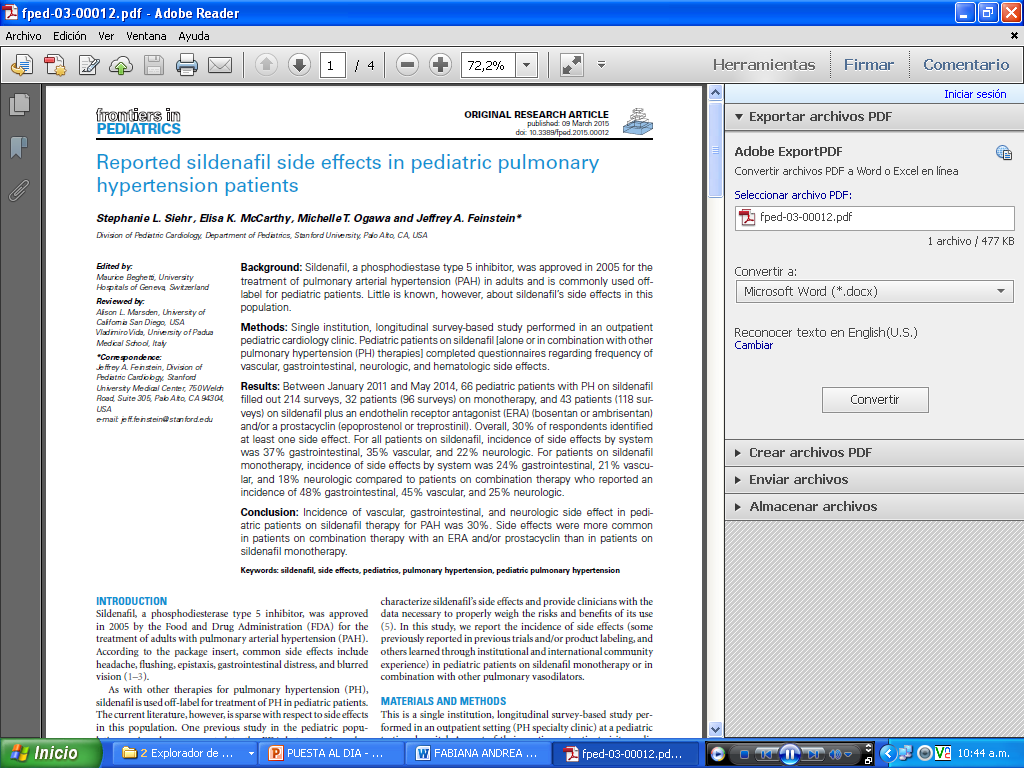 Métodos: estudio longitudinal realizado en una sola institución, basado en la encuesta realizada en una clínica de cardiología pediátrica. Evaluación a través de cuestionario de pacientes pediátricos que reciben terapia con sildenafil (solo o en combinación con otro medicamento para HP) con respecto a la frecuencia de efectos adversos vasculares, gastrointestinales, neurológicos, y  hematológicos.
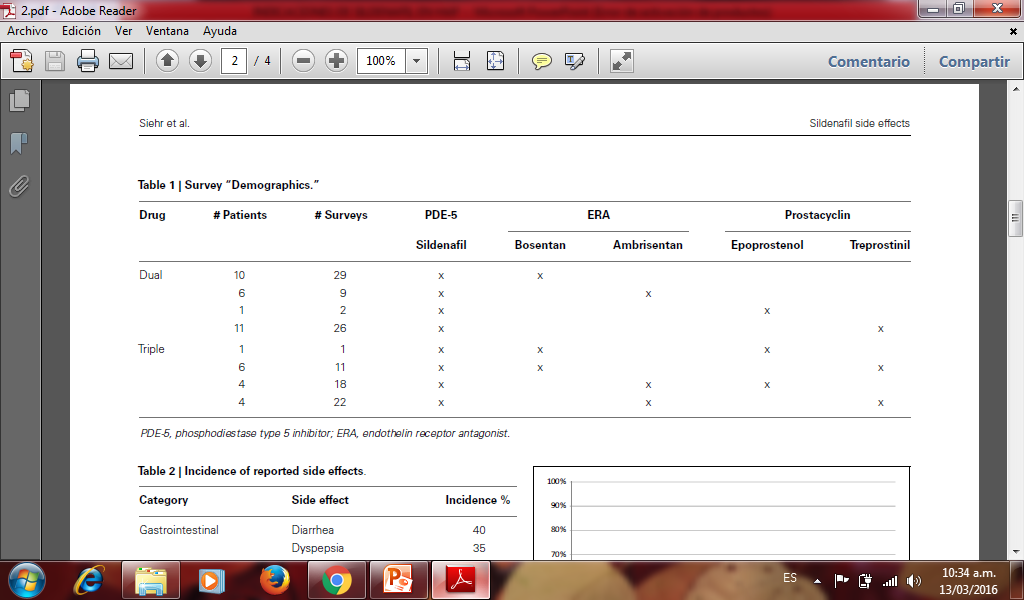 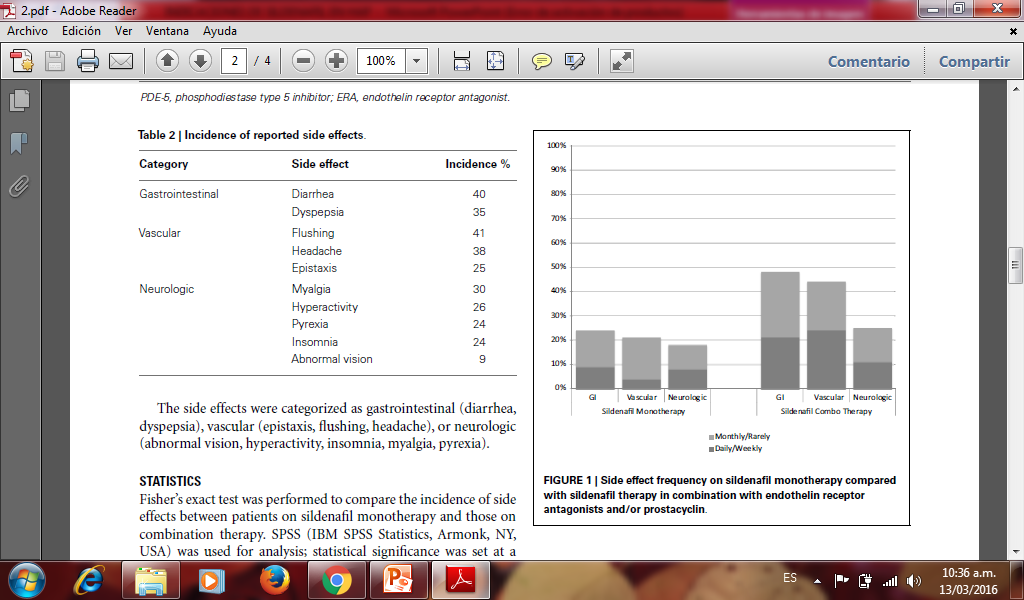 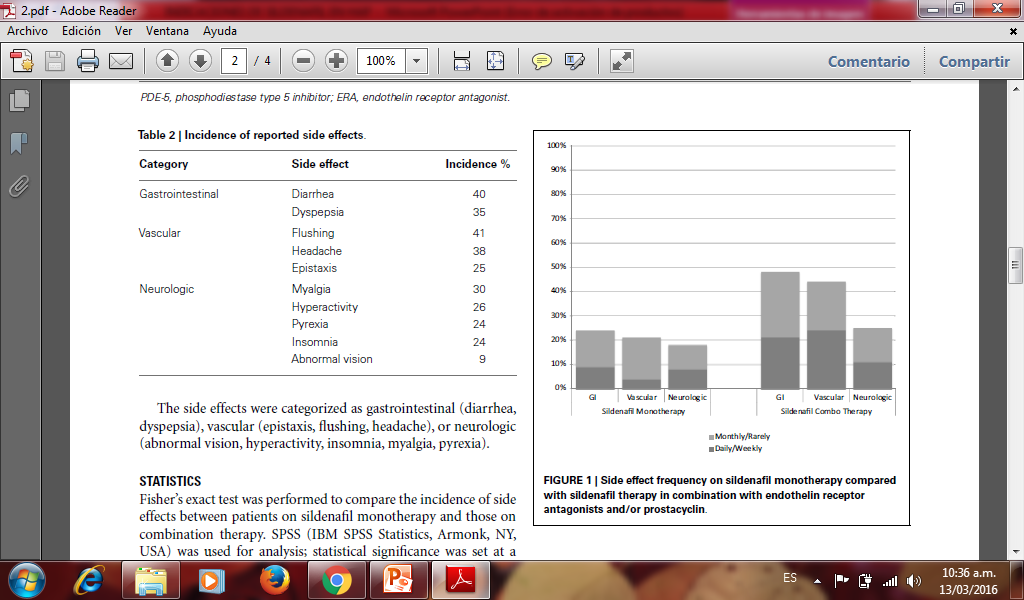 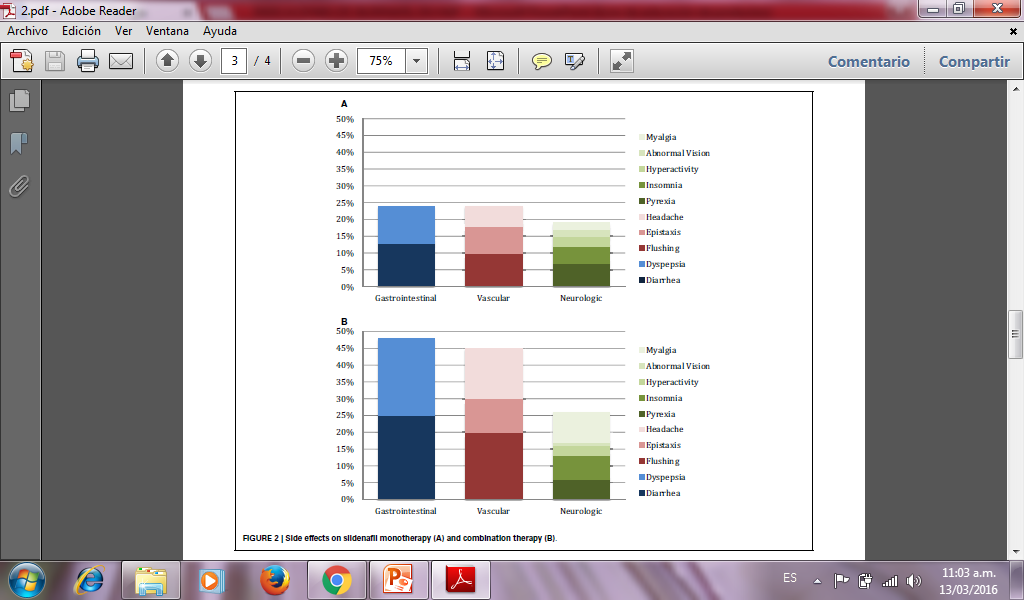 Resultados: Entre enero de 2011 y mayo de 2014, 66 pacientes pediátricos con PH en tratamiento con sildenafilo completaron 214 encuestas, 32 pacientes (96 encuestas) en monoterapia, y 43 pacientes (118 encuestas) sobre sildenafil más un antagonista del receptor de endotelina (ERA) (bosentan o ambrisentan) y / o una prostaciclina (epoprostenol o treprostinil). En general, 30% de los encuestados identificó al menos un efecto secundario. Para todos los pacientes con sildenafil, la incidencia de efectos secundarios por el sistema era 37% gastrointestinal, 35% vascular, y 22% neurológica. Para los pacientes en monoterapia con sildenafilo, la incidencia de efectos secundarios por el sistema fue de 24% gastrointestinal, 21% vascular, y el 18% neurológica en comparación con los pacientes tratados con la terapia de combinación que reportaron una incidencia del 48% gastrointestinal, 45% vascular, y el 25% neurológico.
Desventaja: no especifica clases de HP.
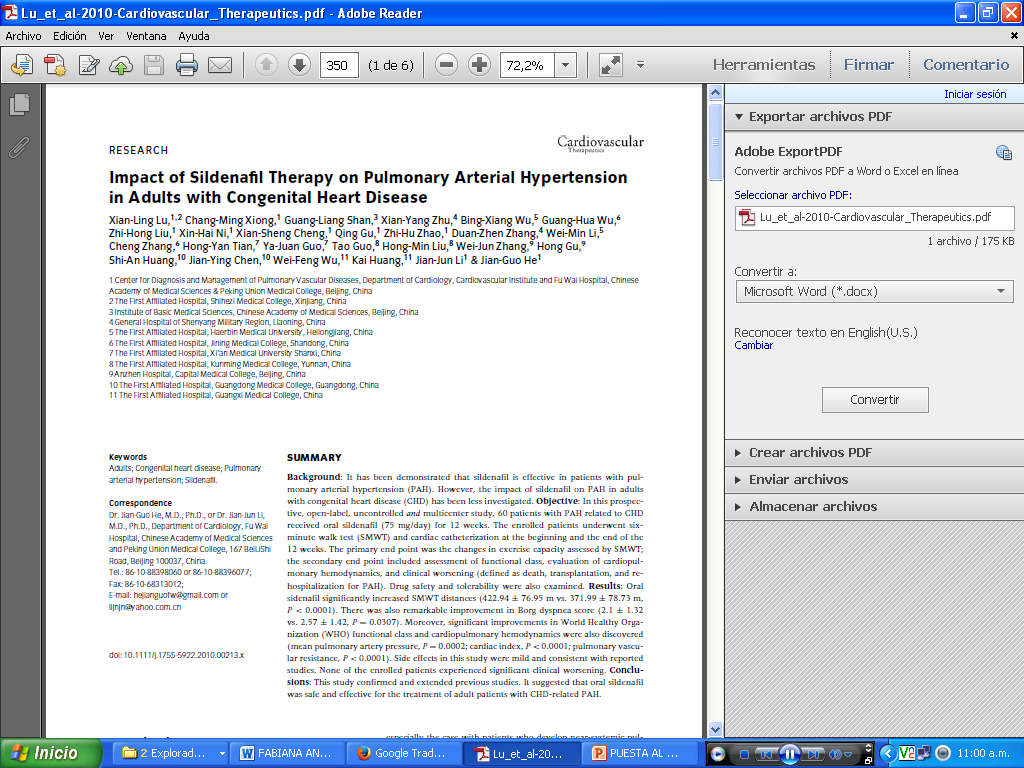 Objetivos: en este estudio, prospectivo, multicéntrico, controlado, 60 pacientes con HAP asociada a CC recibían sildenafil oral (75mg/día) por 12 semanas. Los pacientes incluidos fueron sometidos a CD6M y cateterismo cardiaco al inicio y final de las 12 semanas. El PFP fue evaluar el cambio en la capacidad de ejercicio con CD6M, el PFS evaluó la capacidad funcional, hemodinamia cardiopulmonar y empeoramiento clínico (muerte, trasplante y rehospitalización por HAP). También se evaluó la tolerancia y seguridad del medicamento.
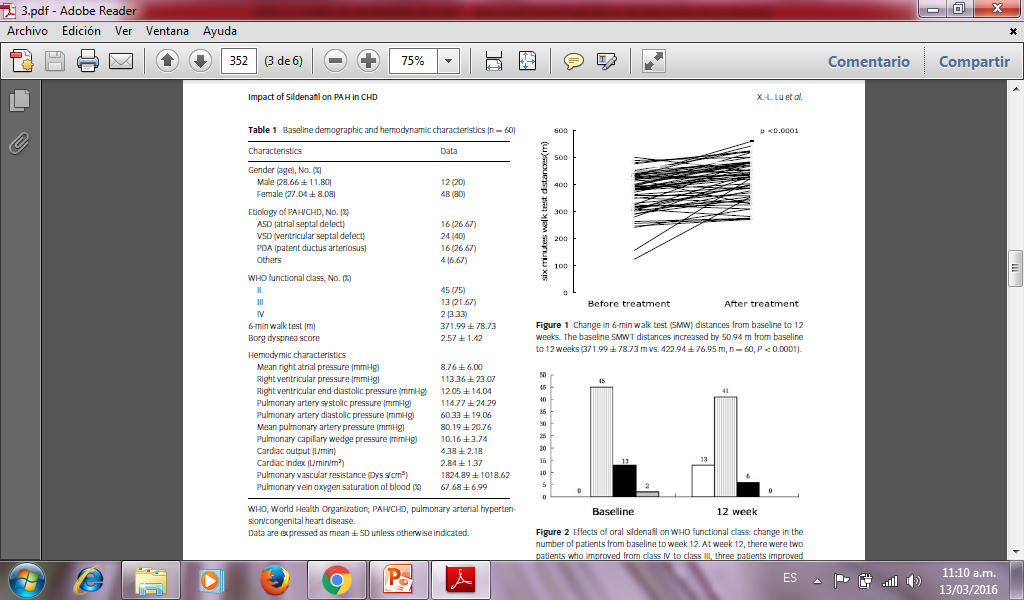 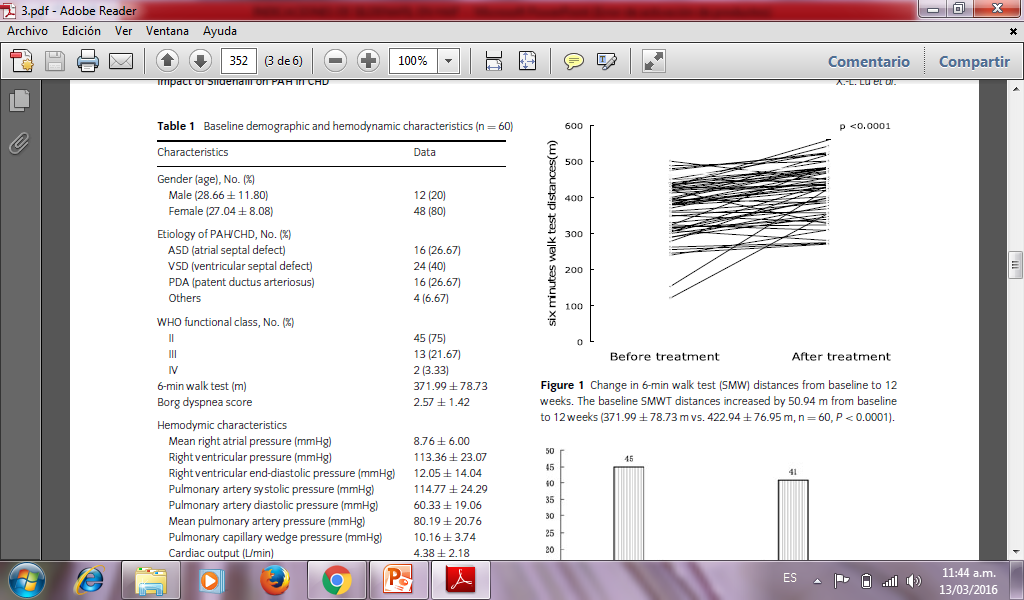 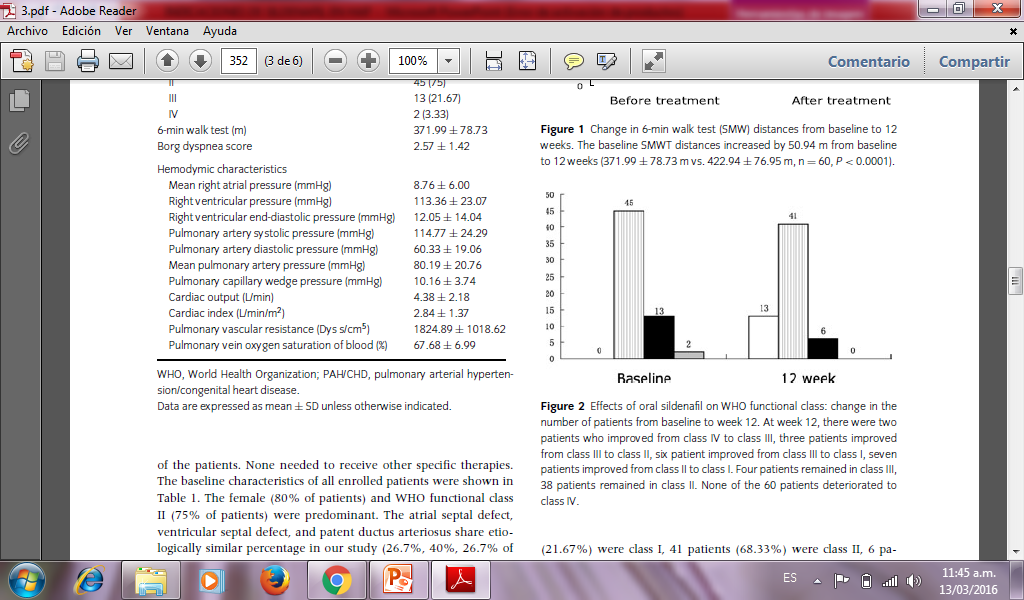 SUPERPOSICION DE VALORES
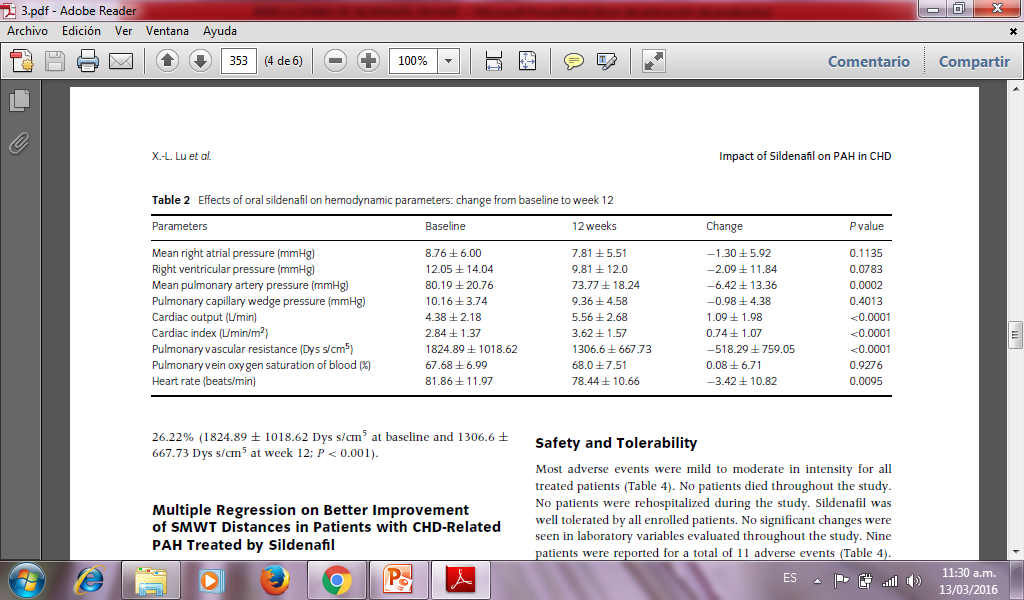 SUPERPOSICION DE VALORES
Resultados: Sildenafil oral aumentó significativamente distancias por CD6M (422,94 ± 76,95 m vs. 371,99 ± 78,73 m, p <0,0001). También hubo una notable mejora en la puntuación de disnea de Borg (2,1 ± 1,32 vs. 2,57 ± 1,42, p = 0,0307). Por otra parte, hubo mejora significativa de la clase funcional  segun la OMS y la hemodinamia cardiopulmonar (media de presión arterial pulmonar, P = 0.0002; el índice cardíaco, P <0,0001; la resistencia vascular pulmonar, P <0,0001). Los efectos secundarios en este estudio fueron leves y consistentes con estudios reportados. Ninguno de los pacientes incluidos experimentó significativo empeoramiento clínico.

A pesar de que el valor de P en las variables estudiadas reporta menor a 0.05, al evaluar el IC de cada una se encuentran superpuestos.
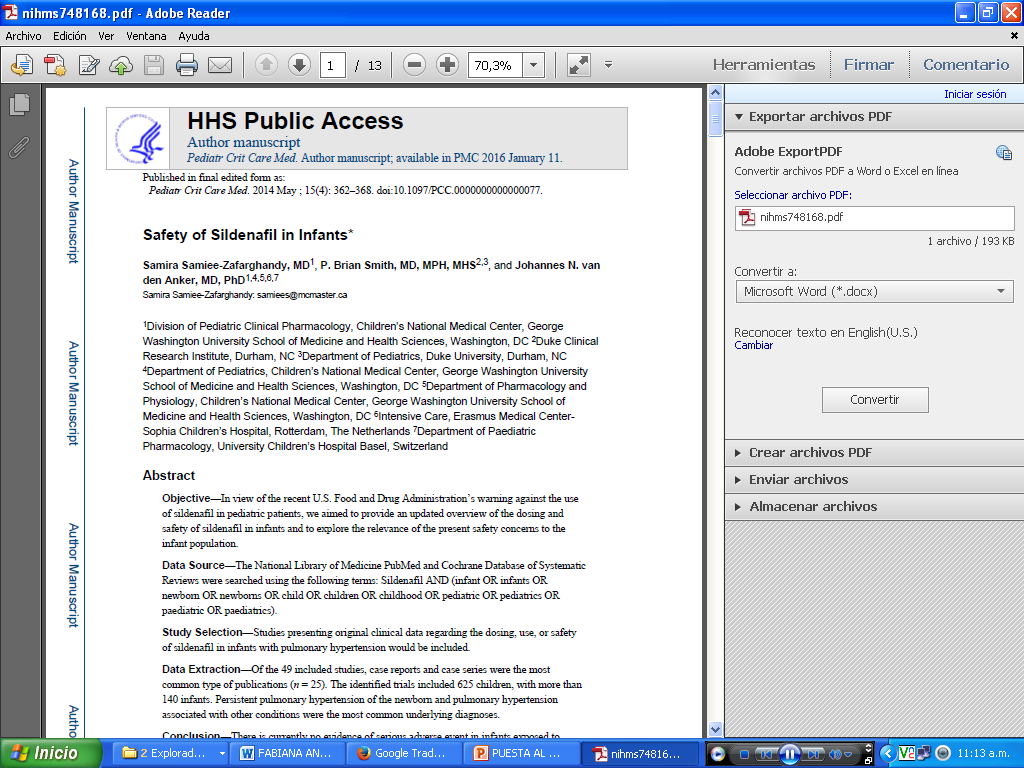 En vista de la advertencia de la reciente US Food and Drug Administration en contra del uso de sildenafilo en pacientes pediátricos, este estudio tuvo como objetivo ofrecer una visión actualizada de la dosificación y la seguridad de sildenafilo en los bebés y para explorar la relevancia de los actuales problemas de seguridad para la población infantil.
Búsqueda de Data: La Biblioteca Nacional de Medicina de PubMed y Base de Datos Cochrane de Revisiones Sistemáticas hicieron búsquedas utilizando los siguientes términos: Sildenafil Y (bebé o bebés o recién nacido o recién nacidos o hijos, o hijos o la infancia o pediátrica o pediatría O pediátrico o pediatría). 
Selección de estudios: se incluyen Los estudios que presentan datos clínicos originales con respecto a la dosificación, el uso, o la seguridad de sildenafilo en recién nacidos con hipertensión pulmonar.
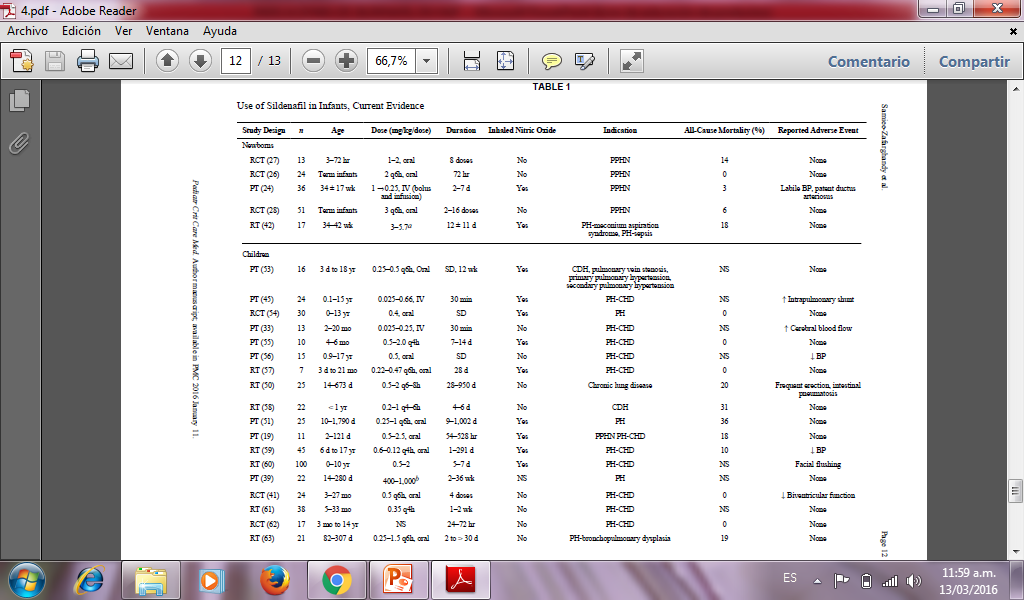 Conclusión:Actualmente no existe evidencia de efecto adverso grave en los lactantes expuestos al sildenafil. Problemas de seguridad actuales sobre el uso de sildenafilo en pacientes pediátricos deben explorar más a fondo antes de ser aplicada a la población infantil. Sildenafil sigue siendo una opción valiosa para el tratamiento de la hipertensión pulmonar en los niños pequeños. Los estudios prospectivos deben ser diseñados de tal manera que incluyan una evaluación de la seguridad para evaluar los posibles resultados adversos de la terapia con sildenafil en esta población.
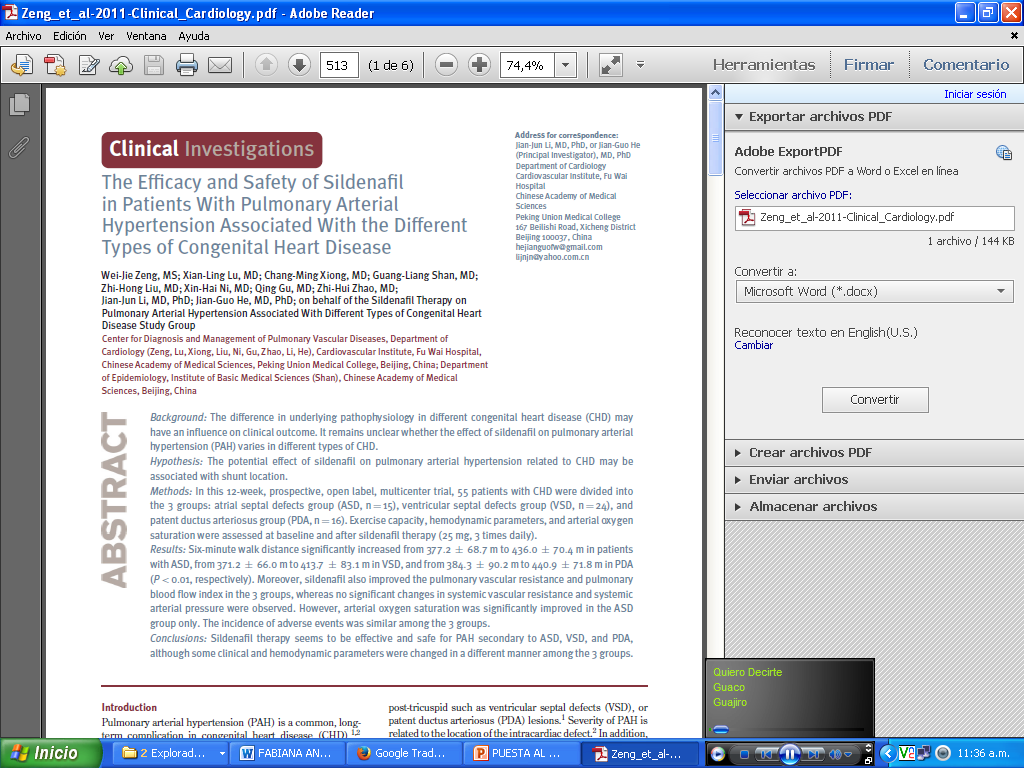 Métodos: En este estudio de 12 semanas, prospectivo, abierto, multicéntrico, 55 pacientes con CC fueron divididos en 3 grupos: grupo de defectos del tabique auricular (ASD, n = 15), el grupo de defectos del tabique ventricular (VSD, n = 24), y ductus arterioso grupo (PDA, n = 16). La capacidad de ejercicio, los parámetros hemodinámicos y la saturación de oxígeno arterial fueron evaluados al inicio del estudio y después de la terapia con sildenafilo (25 mg, 3 veces al día).
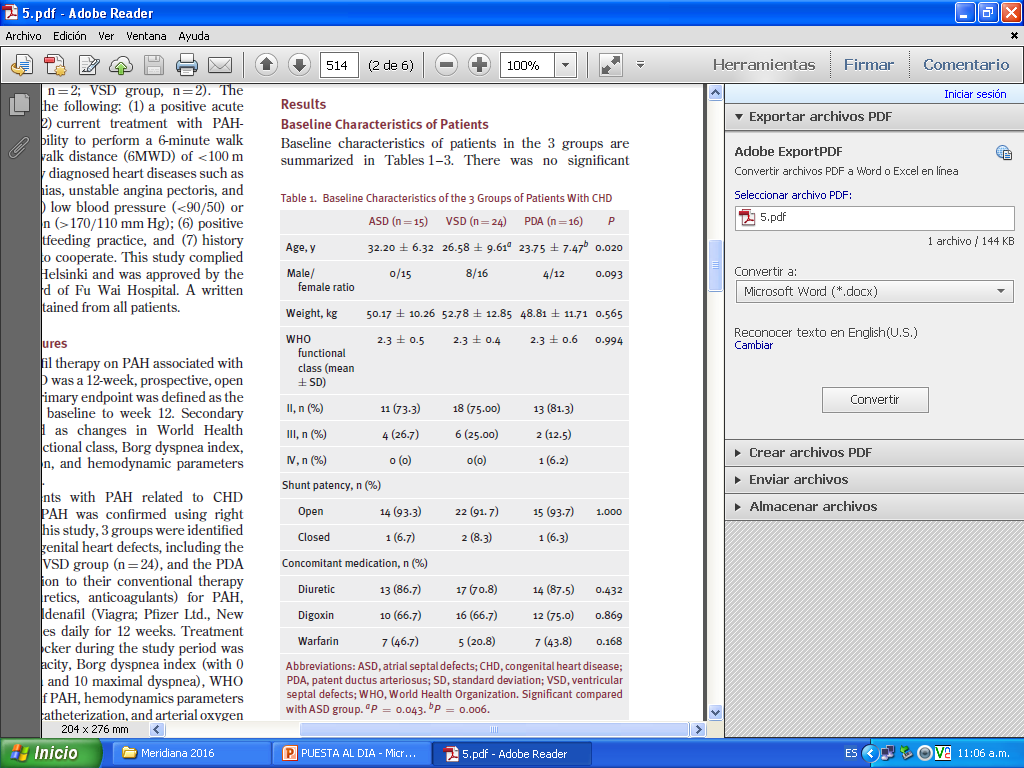 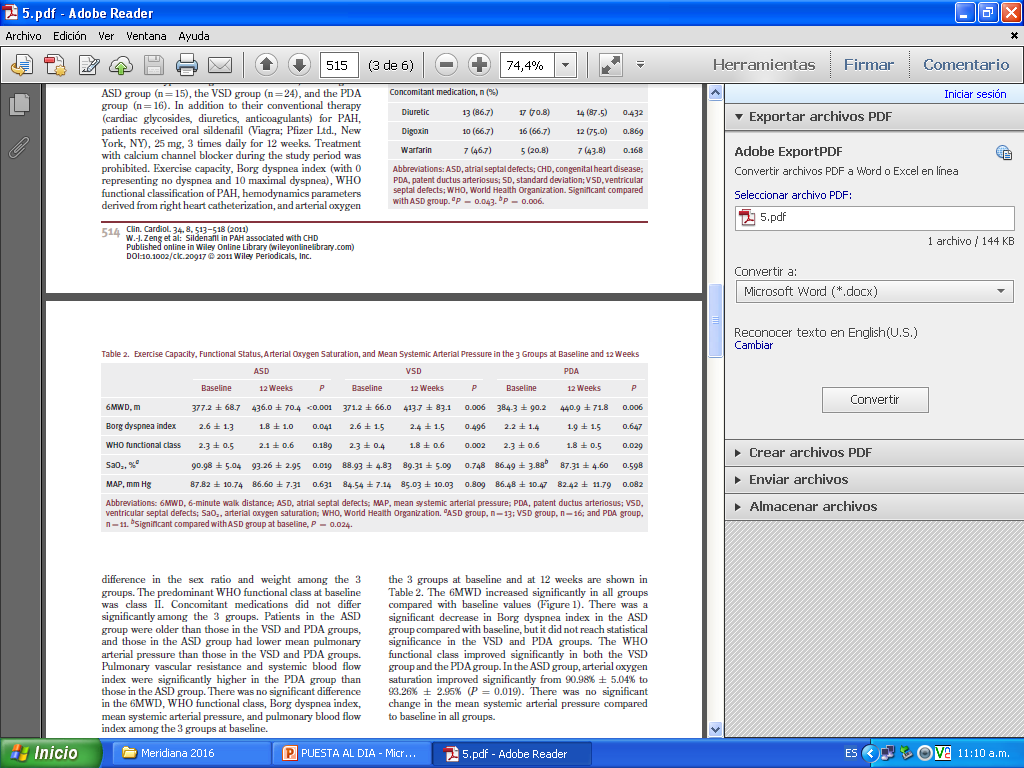 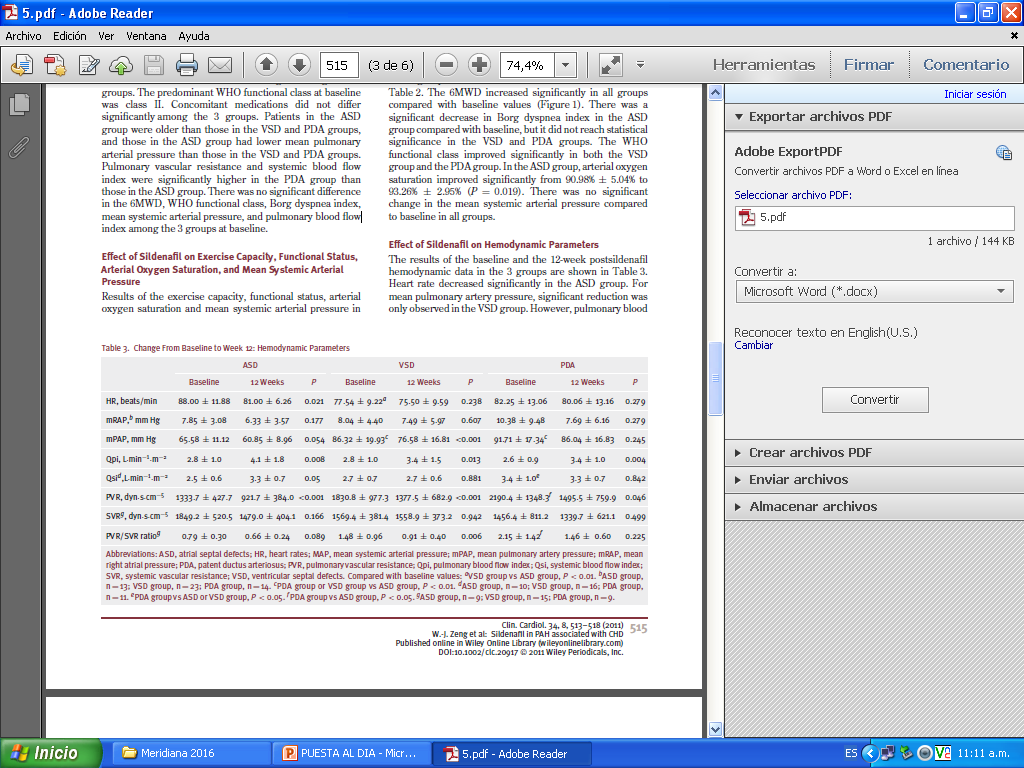 Resultados: Distancia de caminata de seis minutos aumentó significativamente de 377,2 ± 68,7 a 436,0 ± m 70,4 m en los pacientes con DSA, desde 371,2 ± 413,7 ± 83,1 66.0mto min DSV, y desde 384,3 ± 90,2 mto 440,9 ± 71,8 min PDA (P <0,01, respectivamente ). Por otra parte, el sildenafil también mejoró la resistencia vascular pulmonar y el índice de flujo sanguíneo pulmonar en los 3 grupos, mientras que no se observaron cambios significativos en la resistencia vascular sistémica y la presión arterial sistémica. Sin embargo, la saturación de oxígeno arterial mejoró significativamente en sólo el grupo de ASD. La incidencia de eventos adversos fue similar entre los 3 grupos.

Realmente no se evidencian diferencias estadísticamente significativas en las variables estudiadas antes y después de la terapia con sildenafil, ya que hay superposición de intervalos de confianza.
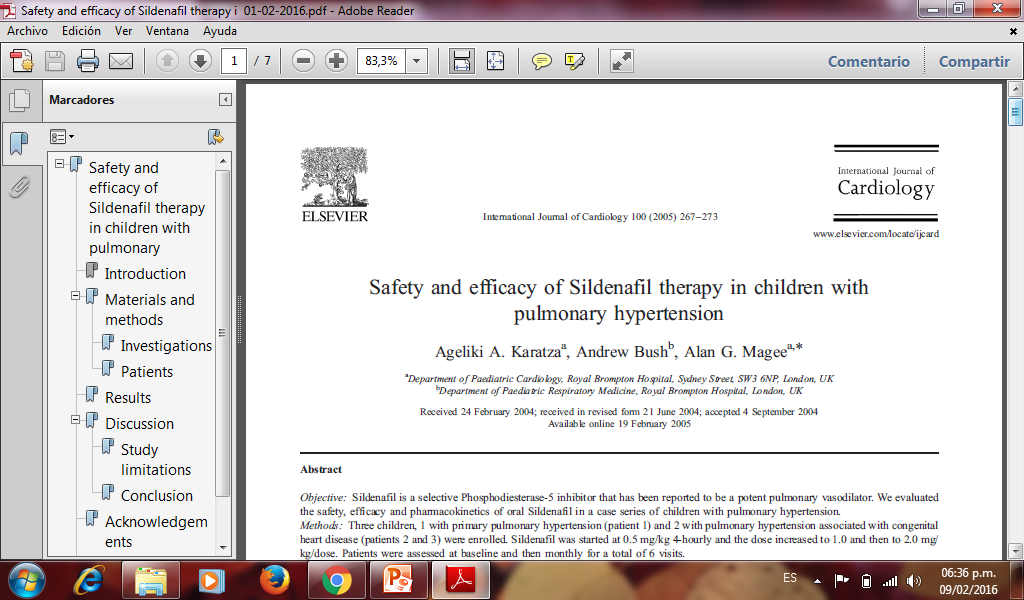 Objetivo. Se evaluó la seguridad, la eficacia y la farmacocinética de sildenafilo oral en una serie de casos de niños con hipertensión pulmonar.
Métodos: Tres niños, 1 con hipertensión pulmonar primaria (paciente 1) y 2 con hipertensión pulmonar asociada a la enfermedad cardíaca congénita (pacientes 2 y 3) se inscribieron. Sildenafil se inició a 0,5 mg/kg cada 4 horas y la dosis se incrementó a 1,0 y después a 2,0 mg/kg/dosis. Los pacientes fueron evaluados al inicio del estudio y luego mensualmente durante un total de 6 visitas.
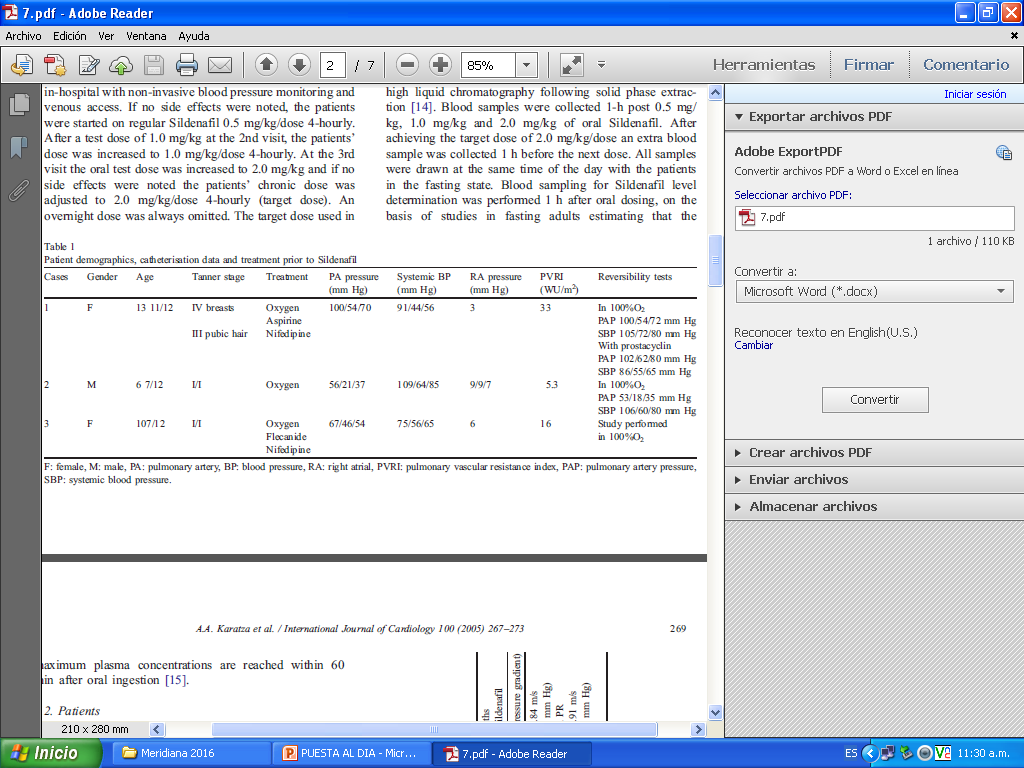 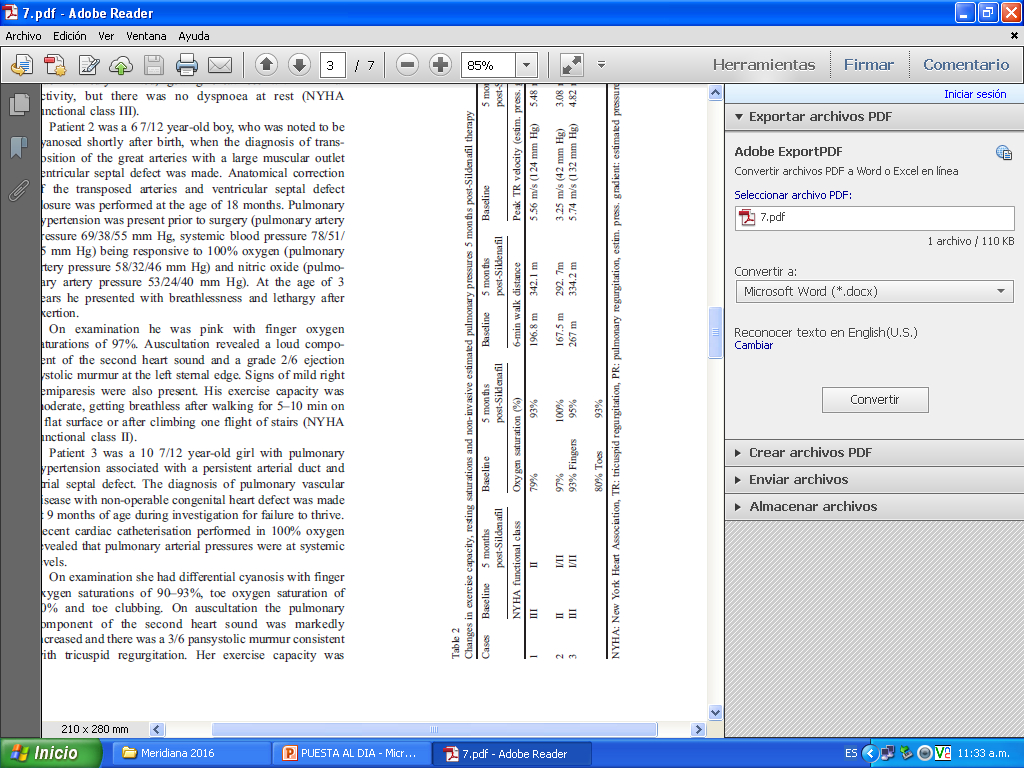 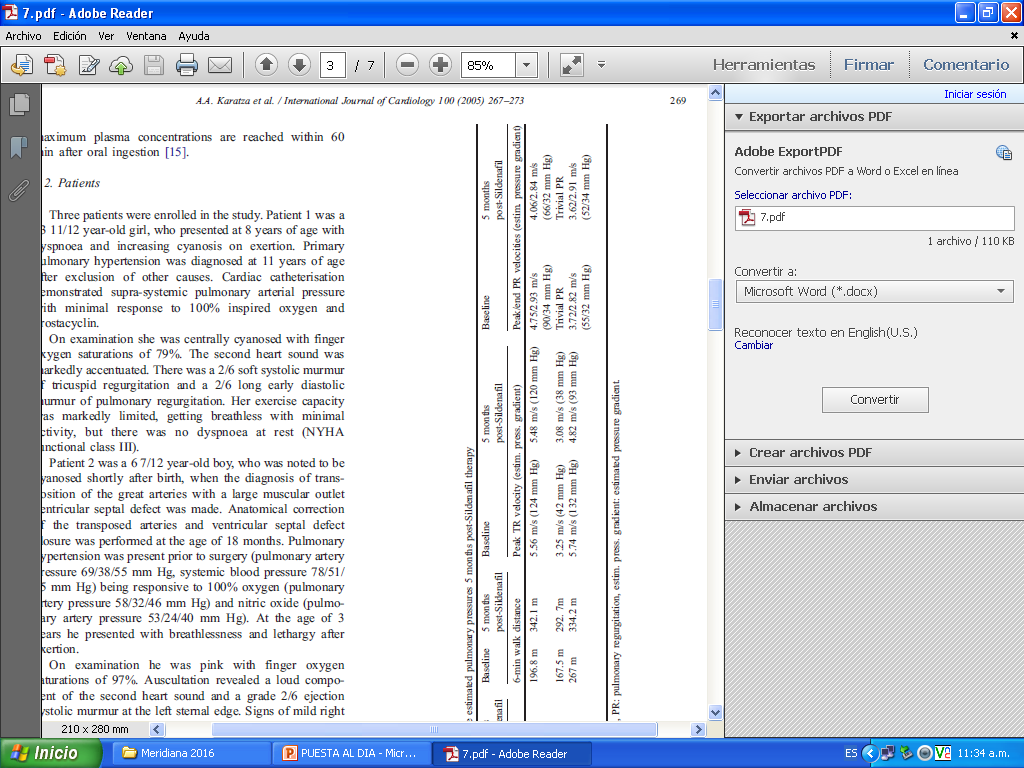 Resultados: Todos los pacientes informaron de un aumento de la capacidad de ejercicio con la mejoría de la clase funcional de la New York Heart Association. La distancia recorrida durante la prueba 6-min se incrementó en 74% (paciente 1), 75% (paciente 2) y 25% (paciente 3) y oxihemoglobina saturación aumentó de 79%, 97% y 80% a 93%, 100% y 93%, respectivamente. No hubo efectos secundarios y ninguna caída en la presión arterial sistémica. los niveles plasmáticos de Sildenafil 1 h después de una dosis de 0,5, 1,0 y 2 mg/kg de sildenafilo eran 109+-87, 150+-62 y 368+ -200 ng/ml, respectivamente. Ellos cayeron a 211+-106 ng/ml 3 h después de la dosis 2,0 mg / kg.

Conclusiones: El tratamiento con sildenafil a mediano plazo mejora la saturación de la hemoglobina y la tolerancia al ejercicio en niños con hipertensión pulmonar, sin efectos secundarios. La media de los niveles plasmáticos de 1 h después de dosis de 0,5 a 2,0 mg / kg son similares a las concentraciones plasmáticas máximas reportados en adultos que recibieron dosis dentro del rango terapéutico. el uso de sildenafilo en los niños parece ser seguro y puede ser beneficioso en el tratamiento de la hipertensión arterial pulmonar.

Se considera que no hay significancia estadística debido a que la N en este estudio no es suficiente para establecer conclusiones generales.
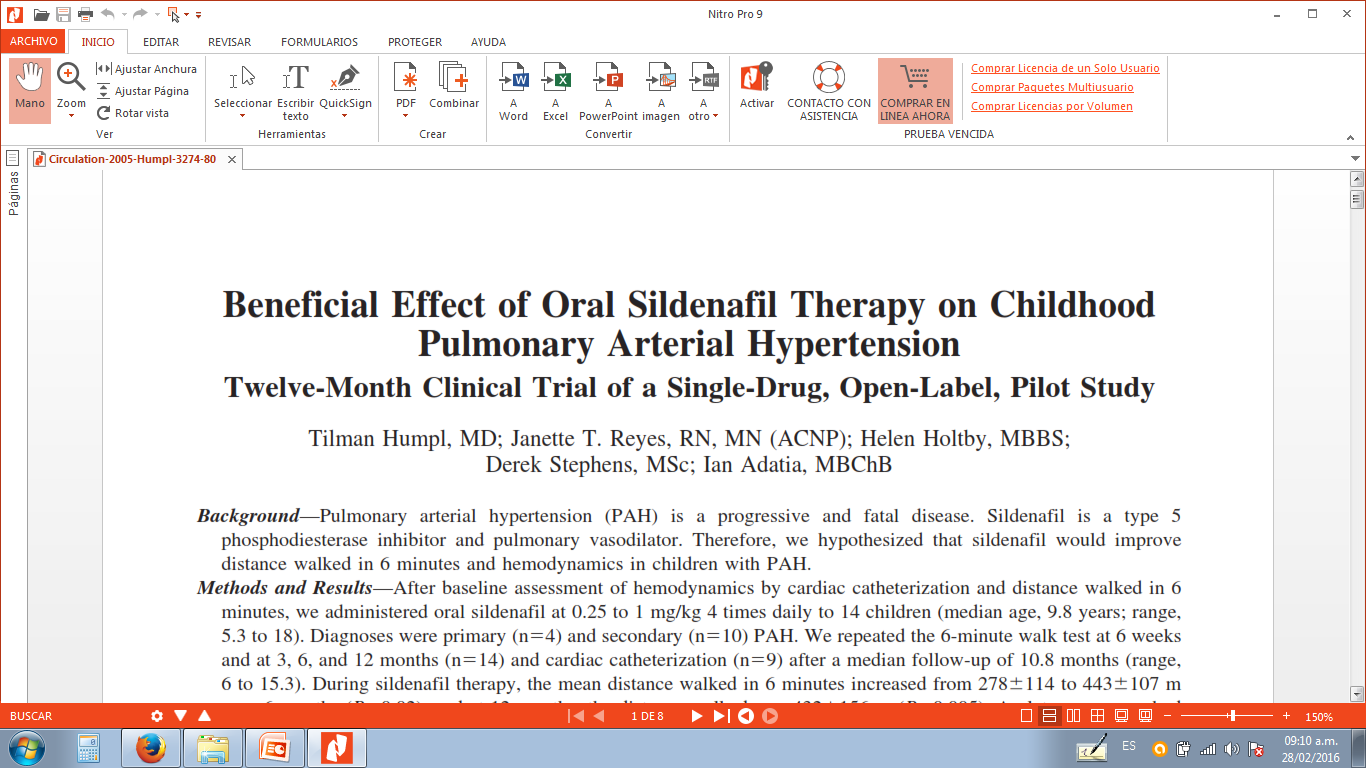 Antecedentes: La hipertensión arterial pulmonar (HAP) es una enfermedad progresiva y fatal. El sildenafilo es un inhibidor de la fosfodiesterasa tipo  5 y vasodilatador pulmonar. Por lo tanto, la hipótesis de que el sildenafilo podría mejorar la distancia caminada en 6 minutos y la hemodinámica en los niños con HAP.
Metodología: Después de la evaluación inicial de la hemodinámica mediante cateterismo cardíaco y la distancia recorrida en 6 minutos, se administró sildenafil oral en 0,25 a 1 mg/kg 4 veces al día a 14 niños (edad media, 9,8 años y el rango de 5,3 a 18). Los diagnósticos fueron HAP primaria (n= 4) y secundaria (n= 10) HAP. Repetimos la prueba de marcha de 6 minutos a las 6 semanas y a los 3, 6 y 12 meses (n= 14) y cateterismo cardíaco (n= 9) después de una mediana de seguimiento de 10,8 meses (rango, de 6 a 15.3).
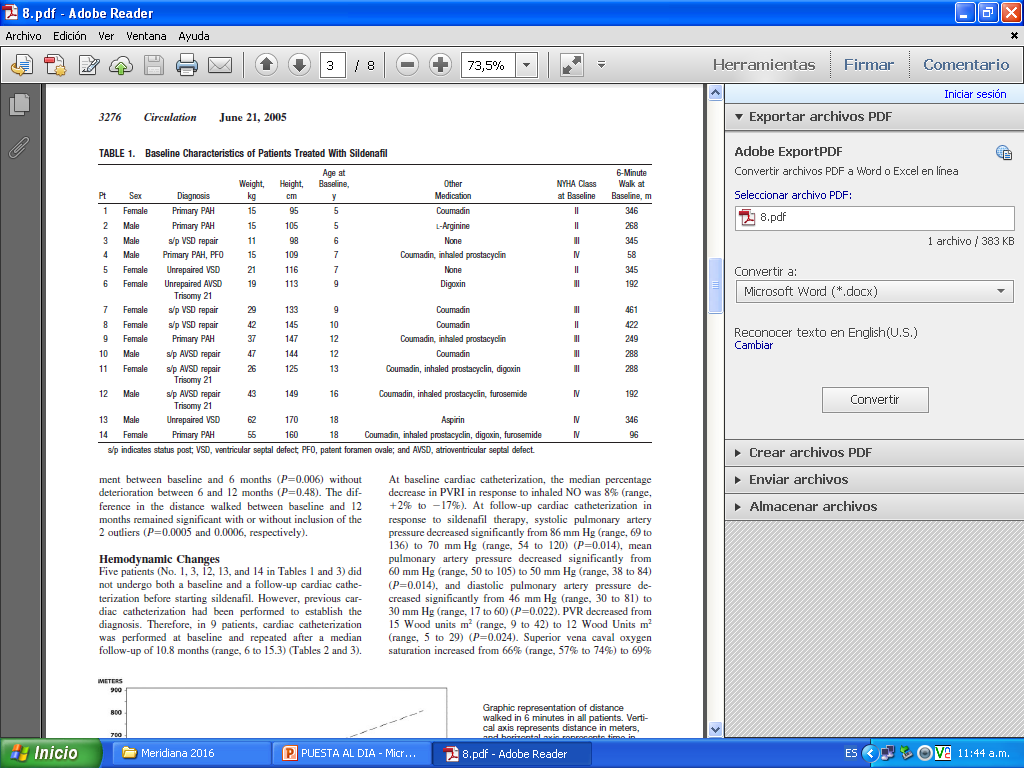 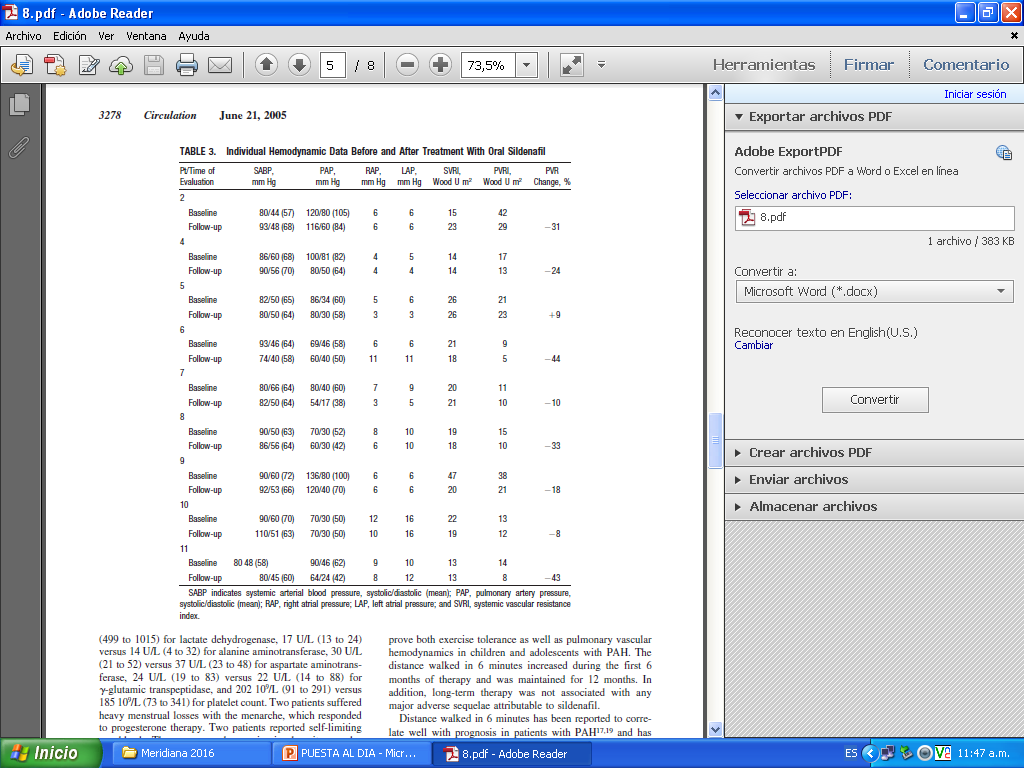 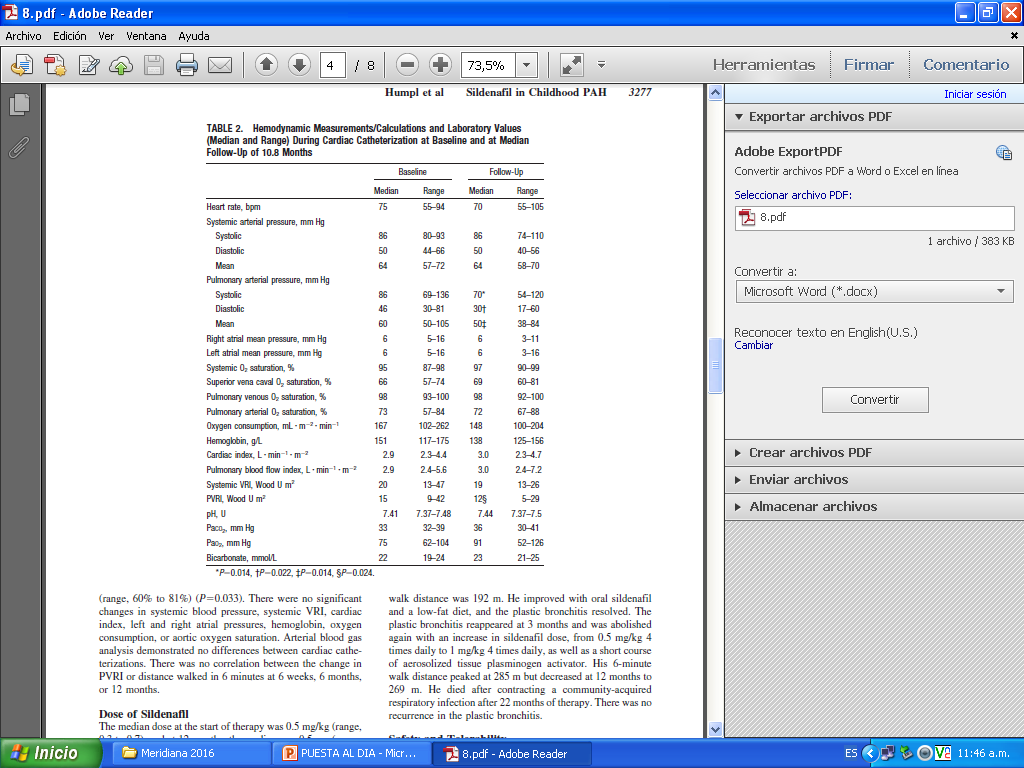 Resultados: Durante el tratamiento con sildenafilo, la distancia media recorrida en 6 minutos aumentó de 278+-114 a 443+-107 m más de 6 meses (P <0,02), ya los 12 meses, la distancia recorrida fue de 432+-156m (P<0,005). Se llegó a una meseta entre los 6 y 12 meses (P <0,48). La presión media de la arteria pulmonar se redujo de una media de 60mmHg (rango, 50 a 105) a 50mmHg (rango 38 a 84) mmHg (p <0,014). La mediana de la resistencia vascular pulmonar se redujo de 15 unidades de madera m 2 (rango de 9 a 42) a 12 unidades de madera m 2 (rango, de 5 a 29) (P <0,024)
Conclusiones: sildenafil oral tiene el potencial de mejorar la hemodinámica y la capacidad de ejercicio durante un máximo de 12 meses en niños con HAP. La confirmación de estos resultados en un ensayo aleatorizado, controlado es esencial.

Tampoco se evidenciaron diferencias estadísticamente significativas en este estudio entre las variables antes y después de recibir terapia con sildenafil.
Los estudios previamente descritos no brindan evidencia suficiente para establecer beneficios o efectos deletéreos con el uso de sildenafil en diferentes grupos etarios.
GRACIAS